Les loisirs
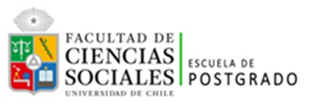 Qu’est-ce que tu fais comme 
loisir?

Qu’est-ce que tu fais dans ton temps libre?

Est-ce que tu joues d’un instrument de musique?

Est-ce que tu fais d’un sport?

Est-ce que tu joues à un jeu?
1
Pour parler de mes activités du loisir
J’aime/j’adore/je déteste… (+ nom de l’activité)
    La danse /la lecture /les sports/le yoga
FAIRE (pratiquer) + sport
    Je fais + : de la danse/de la natation /
    du foot / de l’équitation/du gym
Jouer + instrument de musique
   Je joue du piano/je joue de la guitare/ je  
    joue de la flûte/ je joue du 
Aller + quelque part
    je vais à la plage tous les week-ends
2
J’aime …
J’aime beaucoup…
J’adore…
Je n’aime pas..
Je déteste…
Je préfère…
Mon loisir préféré est…
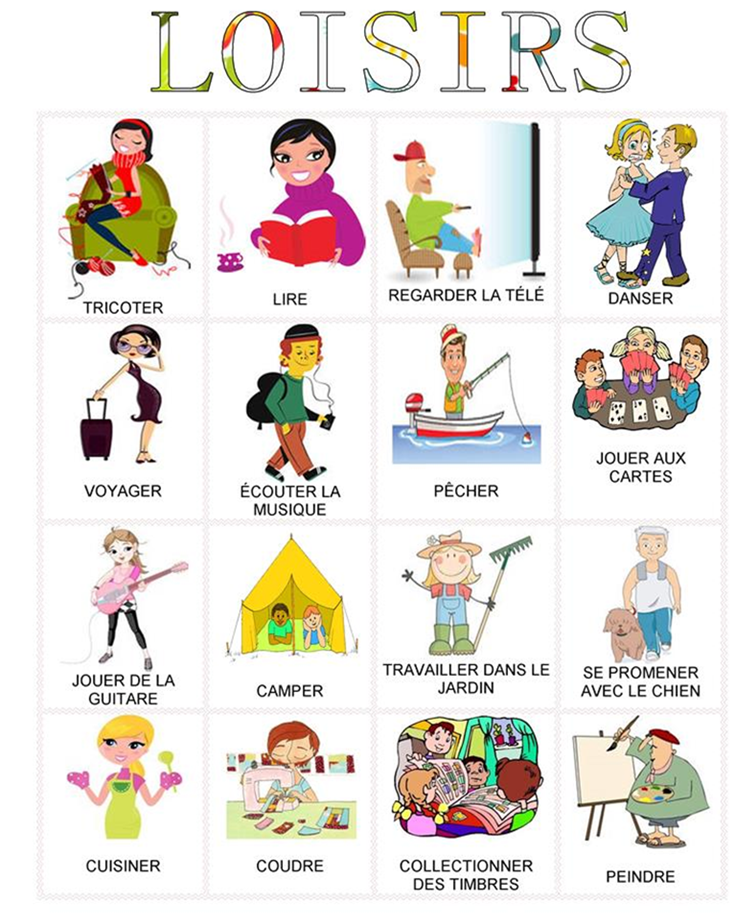 3
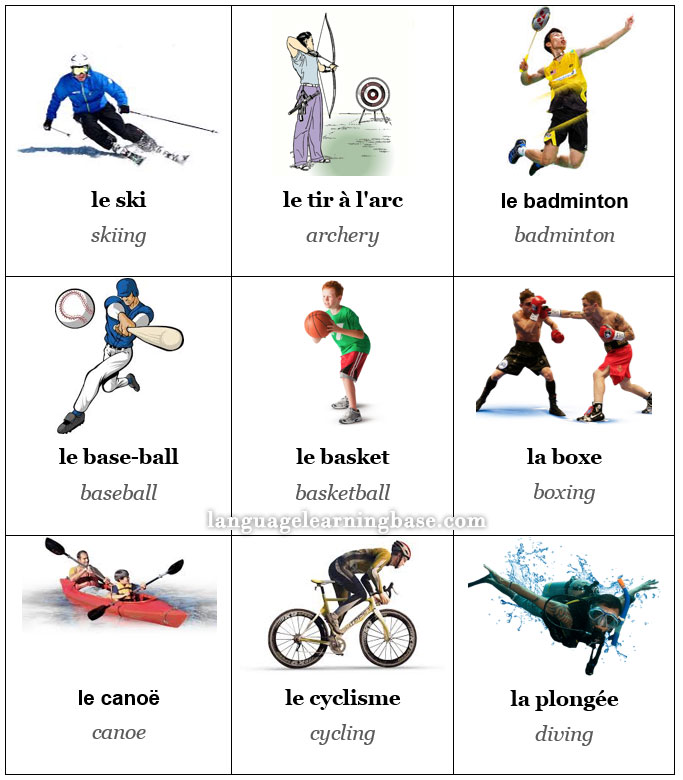 Aimer, adorer, préférer, détester,
Ne pas aimer…

              +

Un sport
Une activité
J’aime le canoë
Ils aiment la boxe
Ma sœur aime le tir à l’arc.
Je n’aime pas le base-ball.
4
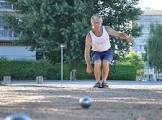 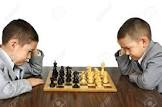 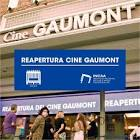 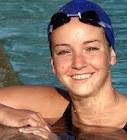 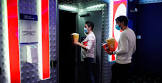 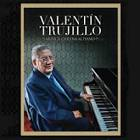 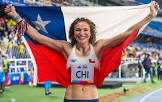 5
6
Quel est ton loisir préféré?
Mon loisir préféré est voyager
Le loisir préféré de ma mère est aller au cinéma.
Mon loisir préféré est cuisiner.
7
Parler des sports:
1- Quel est ton sport préféré?
J’aime le tennis
J’adore le rugby
Mon sport préféré est la natation/ le yoga/ le vélo/ le foot/ le basquet/ l’équitation/ la moto/ l’escrime/ la danse/la course/la randonnée…
2- Est-ce que tu fais d’un sport?
Oui, je fais de la natation. 
Oui, je fais de la danse tous les jours.
Oui, je fais du foot tous les samedis matin. 
Non, je ne fais pas de sport.
8
9
Exemples
Qu’est-ce que tu aimes faire comme loisir? J’aime lire et cuisiner!

Est-ce que tu aimes jouer aux cartes? Oui, j’adore jouer aux cartes avec mes amis!

Tu aimes voyager? Oui, j’aime beaucoup voyager en train!

Aimes-tu camper? Non, je n’aime pas ça. 

Est-ce que tu aimes pêcher? Non, je déteste pêcher.

Qu’est-ce que tu préfères faire le soir, regarder la télé ou lire? Je préfère regarder les infos à la télé.

Quel est ton loisir préféré? Mon loisir préféré est jouer de la guitare. 

Et toi, qu'est-ce que tu fais comme activité de loisir?
10
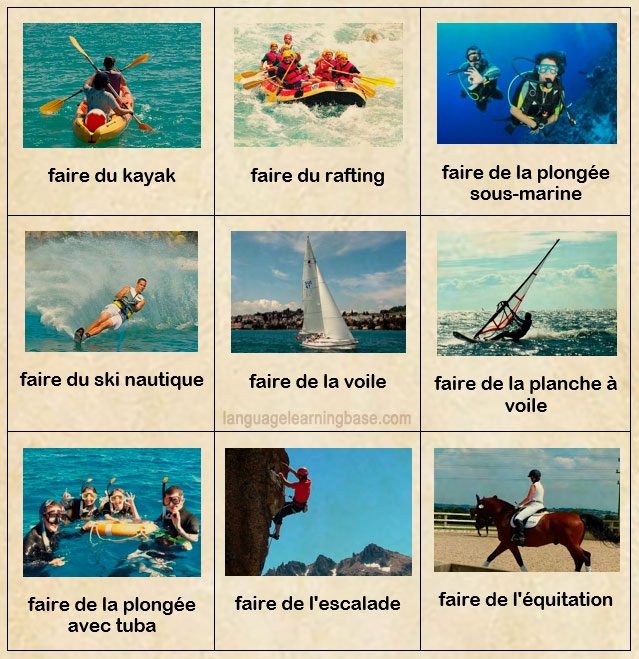 Qu’est-ce que tu aimes faire en été?
En été, j’aime beaucoup faire du rafting!
Qu’est-ce qu’ils font en vacances?
Ils font du ski nautique.
Qu’est-ce qu’il fait?
Il fait de l’escalade en montagne.
11
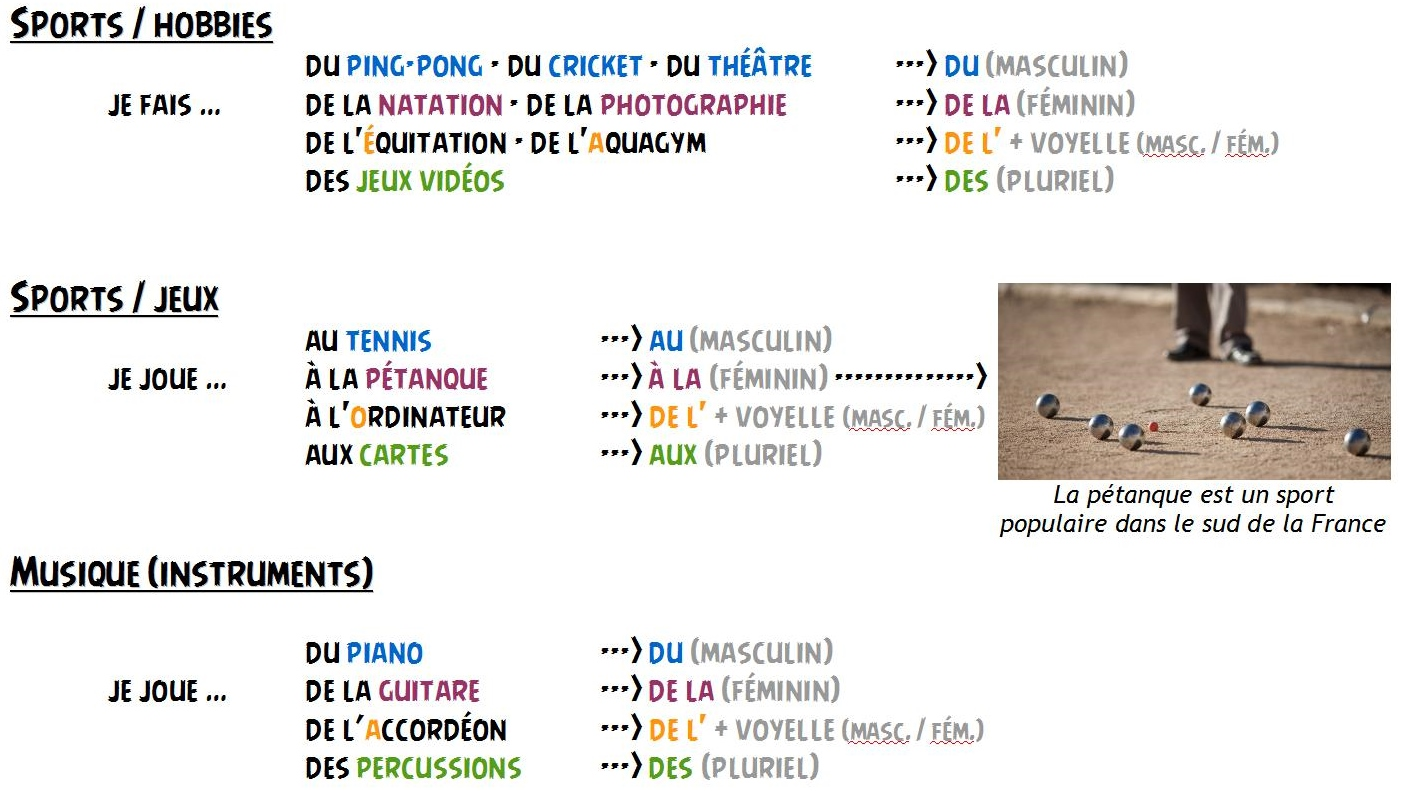 https://flenantes.wordpress.com/2015/02/05/les-sports-loisirs-activites-et-les-gouts/
12
13
Verbe aller à quelque part
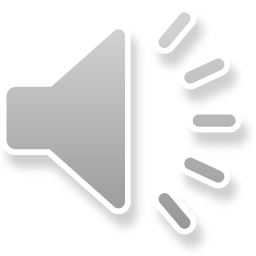 Je vais
Tu vas
Il va
Elle va
On va
Nous allons
Vous allez
Ils vont
Elles vont
Au cinéma
Au théâtre
Au gym
Au centre commercial
À la plage
à l’église
À la bibliothèque
Aux matchs de foot
Aux courses hippiques
Chez des amis
Chez ma copine/mon copain
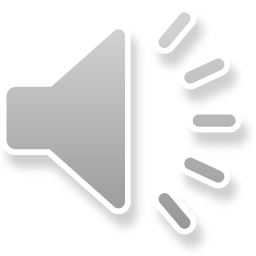 14
15
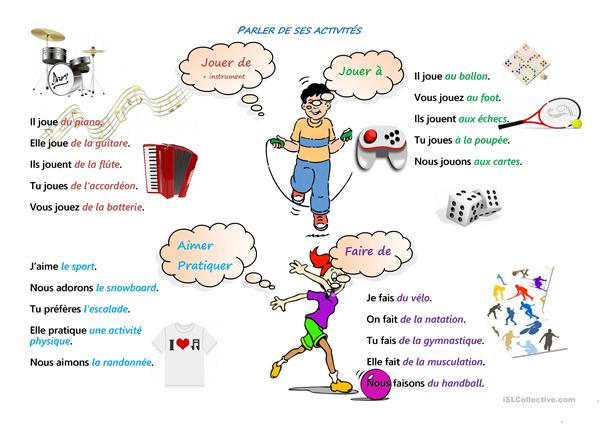 16
17
18
https://didier-equipereussite.com/ressources/exercices/atelier/A1/atelier_a1_mn_unite5_site/atelier_a1_mn_unite5_site-quz-0008.html


https://learningapps.org/watch?v=pq5g6qdtc18

https://trainfrench.com/French/Vocabulaire/Exos_vocabulaire/Loisirs/jouer_a_jouer_de_pop_up.htm

https://trainfrench.com/French/Vocabulaire/Exos_vocabulaire/Loisirs/jouer_a_jouer_de_pop_up.htm

https://toutenfrancais.tv/sports-et-loisirs-fle/
19